Enero, 2017
Primer Taller “Proceso de Licitaciones en la CNH” 
Imparte: Lic. Martín Álvarez, Director General de Licitaciones, CNH.
Lugar: Auditorio CNH


Presentación del estudio del NRGI “Mejores prácticas internacionales para la transparencia en la administración de contratos. Recomendaciones a la CNH de México” (versión en español)
Comentaristas: Vanessa Silveyra, Transparencia Mexicana, A.C.; Juan Manuel Diosdado,  CESPEDES-CCE; Héctor Acosta, Comisionado CNH.
Lugar: Auditorio CNH


Presentación del estudio del NRGI “Mejores prácticas…” (versión en inglés)
Comentaristas: F Kauffman, Presidente de NRGI; Patrick Heller y Juan Carlos Zepeda Molina, Comisionado Presidente CNH.
Lugar: Washington
17 de enero 2017
18 de enero 2017
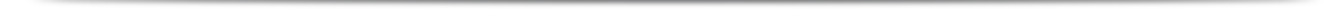 martes 
24 de enero de 2017
Febrero, 2017
2º Taller para el GPT de la CNH: “Administración de Contratos”
Ponente: por Alfonso Reyes, Titular de la Unidad de Administración de Contratos.
Lugar: Auditorio CNH


3er. Taller con el GPT “Qué es y cómo funciona el CNIH”.
Ponente: Oscar Roldán, Titular de Centro Nacional de Información de Hidrocarburos.
Presentación y comentarios sobre proyecto de Estudio de Transparencia de la CNH” (línea de base).
Presentación para comentarios del grupo sobre el Mapa de las recomendaciones del estudio realizado por el NRGI sobre “Licitaciones” y sobre “Administración de Contratos”.
09 febrero 2017
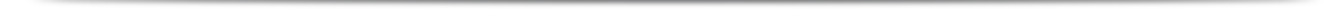 23 febrero 2017
Marzo, 2017
Presentación para comentarios del grupo sobre el Mapa de las recomendaciones del estudio realizado por el NRGI sobre “Licitaciones” y sobre “Administración de Contratos”.
Lugar: Auditorio CNH
1 de marzo de 2017
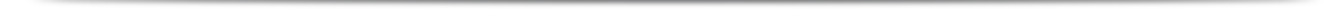 Mayo, 2017
Presentación del NRGI al GPT del primer borrador de la Metodología para el Monitoreo de la Transparencia en la CNH, con base en las recomendaciones presentadas en el estudio del NRGI.
19 mayo 2017
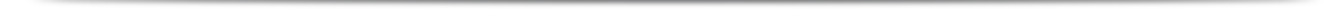 Julio, 2017
Presentación al GPT de la nueva sección del sitio web: "Administración de Contratos“, derivada de las recomendaciones del GPT a la CNH para ubicar toda la información de contratos en un solo vínculo de la página web de la Comisión.

Lugar: Auditorio CNH
3 julio 2017
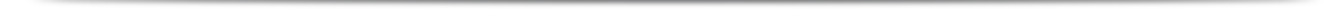 Agosto, 2017
Reunión de trabajo: Seguimiento de recomendaciones derivadas del estudio de Transparencia del NRGI.

Lugar: CNH
24 agosto 2017
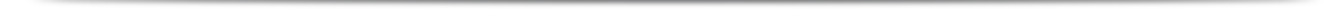 Octubre, 2017
Reunión de trabajo: Seguimiento de recomendaciones derivadas del estudio de Transparencia del NRGI.

Lugar: CNH
10 octubre 2017
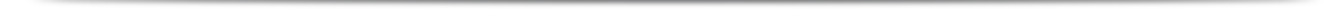 Noviembre, 2017
Presentación de la propuesta de trabajo del GPT para el Monitoreo de Transparencia en la CNH.

Reglas de Operación y mecánica de trabajo del GPT para el Monitoreo de la Transparencia en la CNH.

Análisis y comentarios del Grupo.

Moderadores: Ramón Olivas, NRGI; Julio Pastor, CNH.
Lugar: CNH
Noviembre 2017
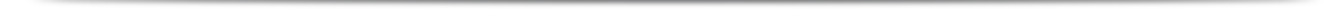 Diciembre, 2017
Retroalimentación sobre la Propuesta del Programa de Trabajo del GPT para el año 2018.
Reglas de operación y mecánica de trabajo del GPT.


Moderador: Julio Pastor, CNH.
Lugar: CNH
Diciembre 2017
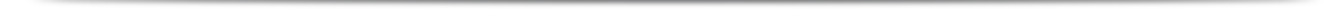